Pengantar Aplikasi Komputer & Teknologi
Week9. Visio
Creating and Connectiong Smartshape
Objective
Diharapkan Mahasiswa mampu : 
Menjelaskan tentang Microsoft Visio
Menggunakan Ms Visio untuk menggambarkan suatu tahapan penyelesaian masalah , secara terstruktur, rapi dan jelas
Menggunakan simbol-simbol standar flowchart
2
Visio
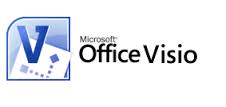 Microsoft Visio (atau sering disebut Visio) adalah sebuah program aplikasi komputer yang sering digunakan untuk membuat diagram, diagram alir (flowchart), brainstorm, dan skema jaringan yang dirilis oleh Microsoft Corporation. 
Aplikasi ini menggunakan grafik vektor untuk membuat diagram-diagramnya
Tampilan Ms Visio
Shape
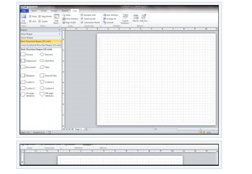 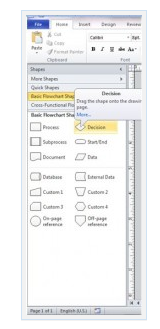 Flowchart
Flowchart adalah adalah suatu bagan dengan simbol-simbol tertentu yang menggambarkan urutan proses secara mendetail dan hubungan antara suatu proses (instruksi) dengan proses lainnya dalam suatu program.
Dalam perancangan flowchart sebenarnya tidak ada rumus atau patokan yang bersifat mutlak (pasti).
flowchart (bagan alir) adalah sebuah gambaran dari hasil pemikiran dalam menganalisa suatu permasalahan dalam komputer. Karena setiap analisa akan menghasilkan hasil yang bervariasi antara satu dan lainnya. 
garis besar setiap perancangan flowchart selalu terdiri dari tiga bagian, yaitu input, proses dan output.
5
System Flowchart
Menggambarkan suatu sistem peralatan komputer yang digunakan dalam proses pengolahan data serta hubungan antar peralatan tersebut
Tidak digunakan untuk menggambarkan urutan langkah untuk memecahkan masalah
Hanya untuk menggambarkan prosedur dalam sistem yang dibentuk
6
Keyboard
CPU
Disket
VDU
Contoh penggunaan system flowchart
7
Program Flowchart
Menggambarkan urutan logika dari suatu prosedur pemecahan masalah
Dua jenis metode penggambaran program flowchart :
Conceptual flowchart, menggambarkan alur pemecahan masalah secara global
Detail flowchart, menggambarkan alur pemecahan masalah secara rinci
8
Start
Input “Berapa data” ; N
Jml = 0
For K = 1 to N
Input Bil
Jml = Jml + Bil
Next K
Print “Jumlah = “; Jml
End
Start
Input
Proses
Output
End
9
Simbol-simbol Flowchart
Flow direction symbols
Digunakan untuk menghubungkan simbol satu dengan yang lain
Disebut juga connecting line
Processing symbols
Menunjukan jenis operasi pengolahan dalam suatu proses / prosedur
Input / Output symbols
Menunjukkan jenis peralatan yang digunakan sebagai media input atau output
10
Flow Direction Symbols
Simbol arus / flow
Menyatakan jalannya arus suatu proses

Simbol communication link
Menyatakan transmisi data dari satu lokasi ke lokasi lain

Simbol connector
Menyatakan sambungan dari proses ke proses lainnya dalam halaman yang sama

Simbol offline connector
Menyatakan sambungan dari proses ke proses lainnya dalam halaman yang berbeda
11
Processing Symbols
Simbol process
Menyatakan suatu tindakan (proses) yang dilakukan oleh komputer
Simbol manual
Menyatakan suatu tindakan (proses) yang tidak dilakukan oleh komputer
Simbol decision
Menujukkan suatu kondisi tertentu yang akan menghasilkan dua kemungkinan jawaban : ya / tidak 
Simbol predefined process
Menyatakan penyediaan tempat penyimpanan suatu pengolahan untuk memberi harga awal
Simbol terminal
Menyatakan permulaan atau akhir suatu program
12
Processing Symbols
Simbol keying operation
Menyatakan segal jenis operasi yang diproses dengan menggunakan suatu mesin yang mempunyai keyboard
Simbol offline-storage
Menunjukkan bahwa data dalam simbol ini akan disimpan ke suatu media tertentu
Simbol manual input
Memasukkan data secara manual dengan menggunakan online keyboard
13
Input / Output Symbols
Simbol input/output
Menyatakan proses input atau output tanpa tergantung jenis peralatannya
Simbol punched card
Menyatakan input berasal dari kartu atau output ditulis ke kartu
Simbol magnetic tape
Menyatakan input berasal dari pita magnetis atau output disimpan ke pita magnetis
Simbol disk storage
Menyatakan input berasal dari dari disk atau output disimpan ke disk
14
Input / Output Symbols
Simbol document
Mencetak keluaran dalam bentuk dokumen (melalui printer)
Simbol display
Mencetak keluaran dalam layar monitor
15
Data jawaban ujian
Koreksi
Daftar Koreksi Data
File utama ujian
Tabel 
Siswa
Periksa Ujian
File siswa lulus
Laporan Hasil 
Ujian
Contoh System Flowchart
16
Start
Input
Proses
Output
End
Kaidah Pembuatan Flowchart
17
START
READ
Ya
HABIS ?
Tidak
PROCESS
WRITE
END
Pengolahan data
18
Menghitung luas persegi panjang
Start
Input panjang
Input lebar
Luas  panjang * lebar
Print Luas
End
19
Latihan  :
Dengan menggunakan MS Visio 
Gambarkan  Menghitung Luas selimut dan Volume kubus
Gambarkan Proses Pembelian di Mini market
Gambarkan Proses pencatatan pembukuan dari unit keuangan
Gambarkan Proses Pembelian di kantin UPJ
Flowchart Document
adalah alat pembuatan model yang memungkinkan 
professional sistem untuk menggambarkan sistem sebagai 
satu jaringan proses fungsional  yang dihubungkan satu 
dengan yang lainya dengan alur data baik secara manual 
maupun secara komputerisasi
Simbol
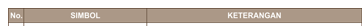 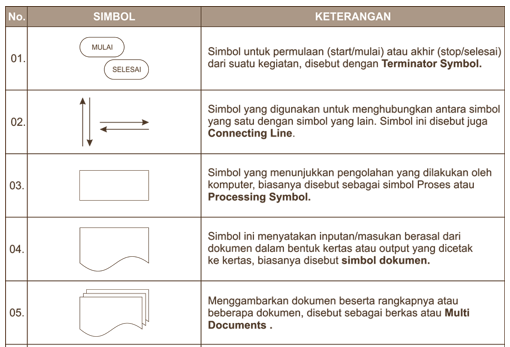 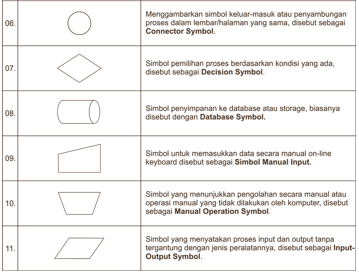 Latihan
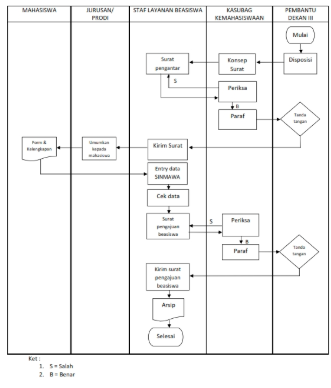 Gambarkan FOD berikut ini :
Thankyou
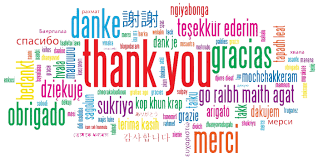